Constructing and deconstructing identity
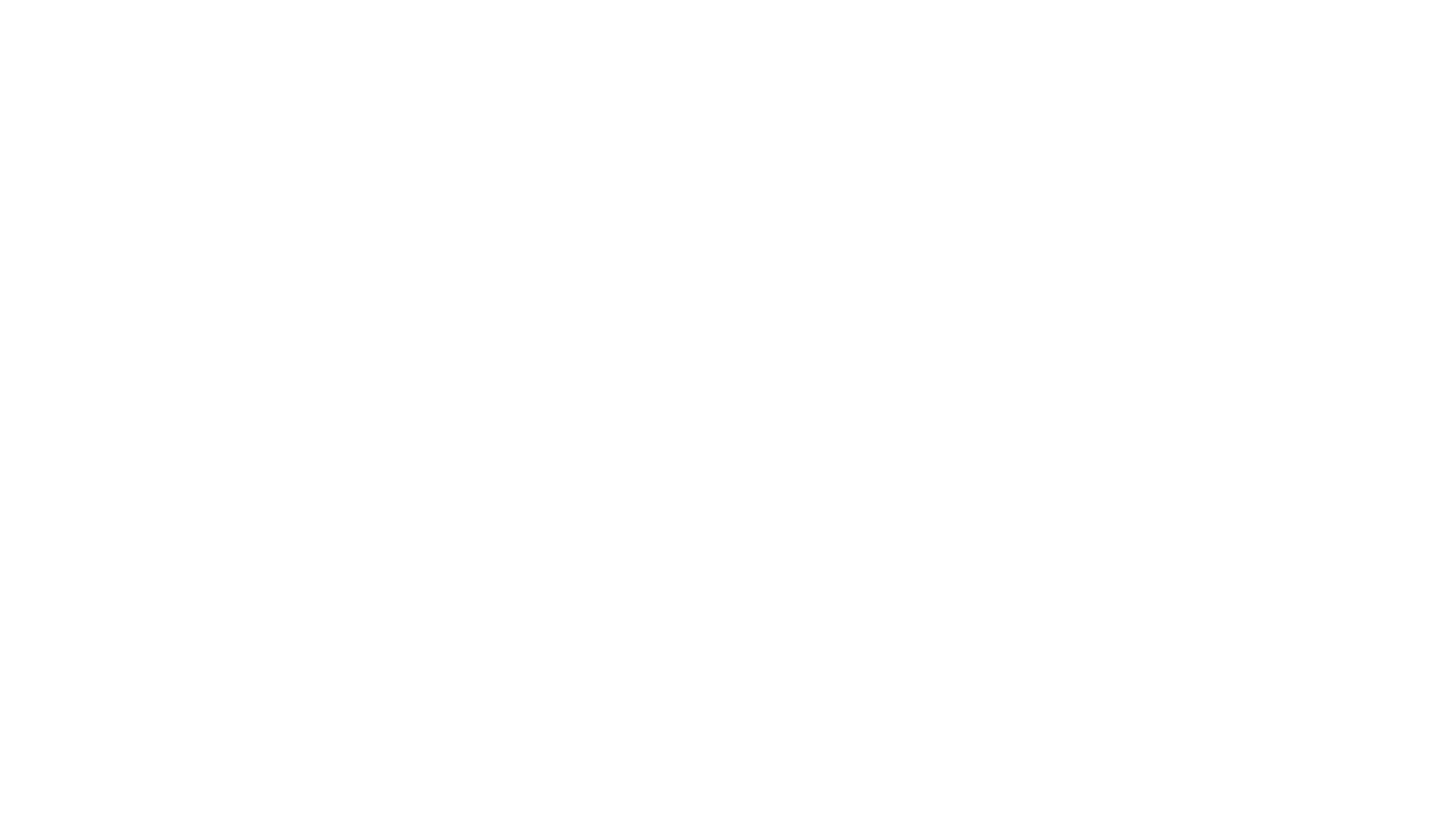 (structuralist and structuralist theories)
Cultural Studies by Urszula (Ula) Chowaniec
1
Part 1:IDENTITY, or “who am I?”
2
Cultural Studies by Urszula (Ula) Chowaniec
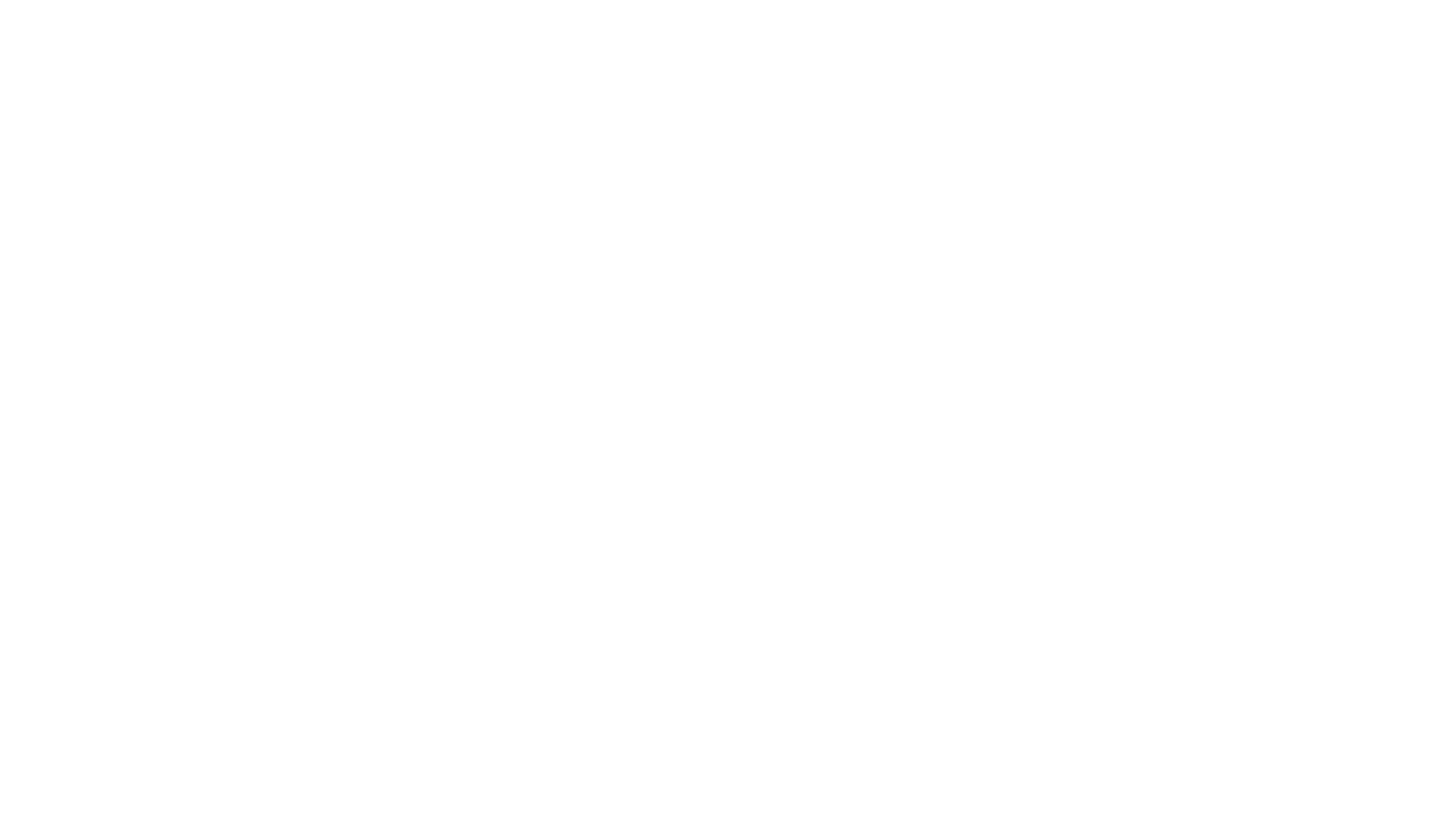 Instructions:
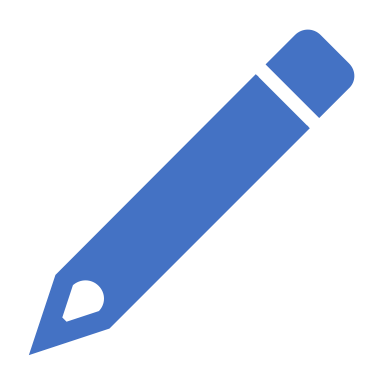 Please write your answers to the questions of the form on the separate paper (slides 4-7)
Create your definition (slide 8)
Answer the question (slide 9)
Carefully follow Part 2 and write opinion (slide 15) 
Send it via E-Platform
Cultural Studies by Urszula (Ula) Chowaniec
3
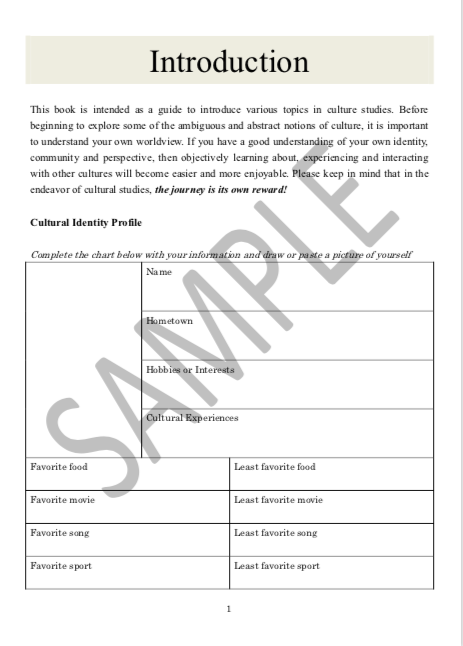 Let’s playWrite – fill in the form:
Cultural Studies by Urszula (Ula) Chowaniec
4
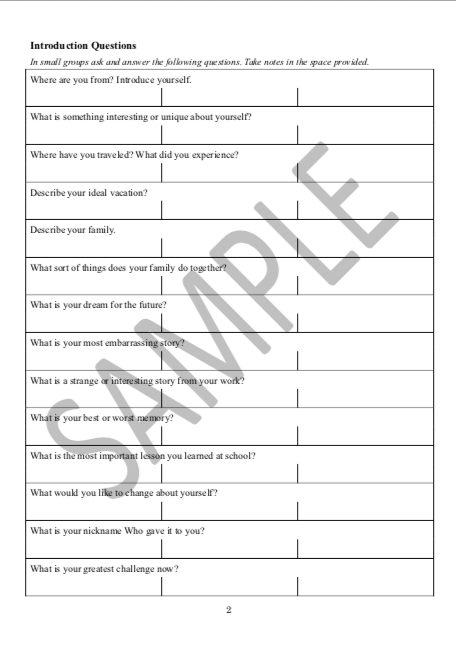 Cultural Studies by Urszula (Ula) Chowaniec
5
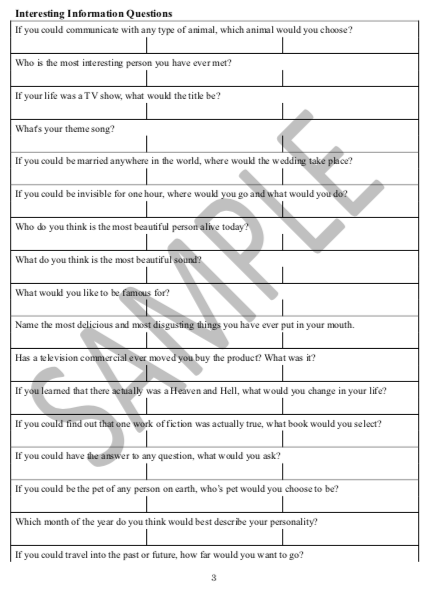 Cultural Studies by Urszula (Ula) Chowaniec
6
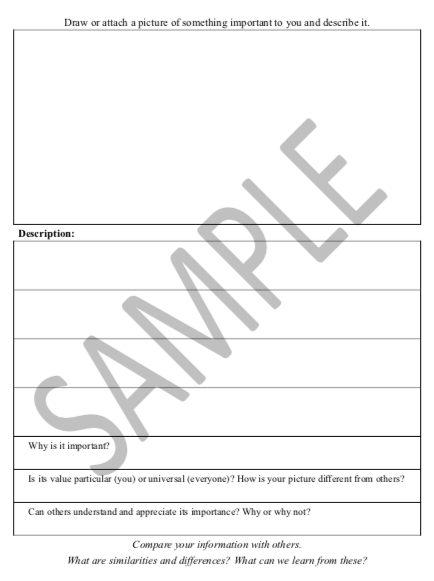 Cultural Studies by Urszula (Ula) Chowaniec
7
Write: Based on above exercise, try to think?
Can you identify your cultural identity based on the answers: which continent? Which language? Which nation? Which sphere (elitist, popular, sub-culture)?

Which question does not point out your belonging to the given culture? 

What is identity? What is cultural identity – write your definition before you go further?
Cultural Studies by Urszula (Ula) Chowaniec
8
Working definition:
Cultural identity refers to a person's sense of belonging to a particular culture or group. 

Write: Give me an example of a norm of being a student, which feels “normal” to you, but it is a question of tradition/habits/ learning?
Identity is a result of a process. This process involves learning about and accepting traditions, heritage, language, religion, ancestry, aesthetics, thinking patterns, and social structures of a culture. 
Normally, people internalize the beliefs, values, norms, and social practices of their culture and identify themselves with that culture. And we do not fully realize all level of our cultural belonging
Cultural Studies by Urszula (Ula) Chowaniec
9
PART 2:Deconstructing IDENTITY
Deconstruction in practice
Introduction to Cultural Studies
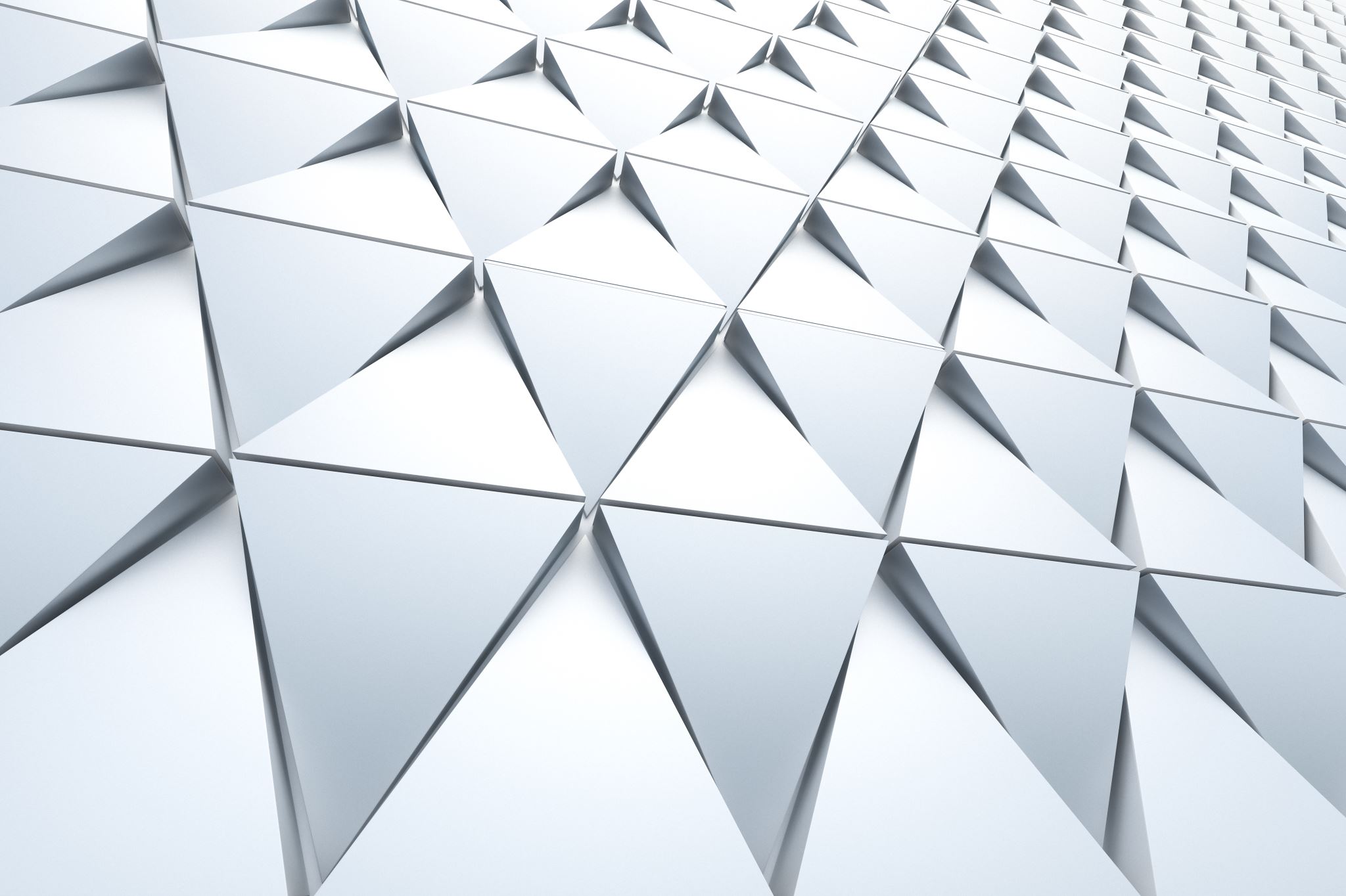 How to argue? And What is an argument?
Let’s talk about:privilege
Pierre Bourdieu
https://www.youtube.com/watch?v=WvzahvBpd_A
Habitus (/ˈhæbɪtəs/) is ingrained habits, skills and dispositions. It is the way that individuals perceive the social world around them and react to it. 
these dispositions are usually shared by people with similar backgrounds (such as social class, religion, nationality, ethnicity, education and profession). 
The habitus is acquired through imitation and is the reality that individuals are socialized, which includes their individual experience and opportunities. 
Thus, the habitus represents the way group culture and personal history shape the body and the mind; as a result, it shapes present social actions of an individual
If you do not understand what privilege is?
Watch very carefully the film and enumerate the element that differentiate people from each other?

https://www.youtube.com/watch?v=gqPgXhslGWY
Watch the film again here with the critical commentary? Watch it carefully as a cultural theorist? Are the questions and doubts about the film wrong, or right ?
https://www.youtube.com/watch?v=NMyD_le1fVw
What is your opinion about the first film (“If someone doesn't understand privilege”): 
1. What is interesting?
2. What is annoying?
3. Do you agree with the criticism of this film (give one example of so)?
4. Do you think that some people are more privileged then the other? 

100 words
Opinion
Cultural Studies by Urszula (Ula) Chowaniec
15
The end of your assignment 
Cultural Studies by Urszula (Ula) Chowaniec
16